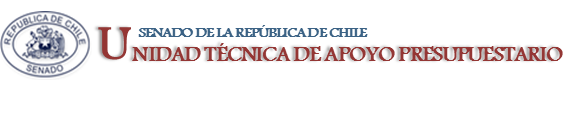 EJECUCIÓN ACUMULADA DE GASTOS PRESUPUESTARIOSAL MES DE FEBRERO DE 2018PARTIDA 22:MINISTERIO SECRETARÍA DE LA PRESIDENCIA
Valparaíso, abril 2018
Ejecución Presupuestaria de Gastos Acumulada al mes de FEBRERO de 2018 Ministerio Secretaría General de la Presidencia
Principales hallazgos
El Presupuesto de la Partida asciende a $13.615 millones. 

Durante el mes de febrero se registró un incremento presupuestario por $41 millones en Integros al Fisco que afecta el Programa Gobierno Digital.

En el mes de febrero la Partida presenta un gasto de $973 millones, equivalente a un 7,2% del presupuesto inicial y superior al 5,9% registrado en el mismo mes del año anterior.

Con ello, la ejecución acumulada alcanza a $1.841 millones, es decir, un 13,5% de avance, algo por sobre el 10,8% anotado a igual fecha del año 2017.
2
Ejecución Presupuestaria de Gastos Acumulada al mes de FEBRERO de 2018 Ministerio Secretaría General de la Presidencia
Principales hallazgos
El presupuesto 2018 de esta Partida totaliza $13.615 millones.  La distribución de sus gastos por Subtítulo reflejan que el 73% se destina a Gastos en Personal y 20% a Bienes y Servicios de Consumo.





En cuanto a los Programas de la Partida y su distribución presupuestaria, es posible señalar que el 65% del presupuesto se asignó a Secretaría, un 16% a Gobierno Digital, 10% al Consejo de Auditoría Interna y 8,2% al Consejo Nacional de  la Infancia.
3
Comportamiento de la Ejecución Presupuestaria de Gastos al mes de FEBRERO de 2018 Ministerio Secretaría General de la Presidencia
4
Comportamiento de la Ejecución Presupuestaria de Gastos Acumulada al mes de FEBRERO de 2018 Ministerio Secretaría General de la Presidencia
5
Ejecución Presupuestaria de Gastos Acumulada al mes de FEBRERO de 2018 Ministerio Secretaría General de la Presidencia
en miles de pesos 2018
Fuente: Elaboración propia en base  a Informes de ejecución presupuestaria mensual de DIPRES.
6
Ejecución Presupuestaria de Gastos Acumulada al mes de FEBRERO de 2018 Partida 22, Resumen por Capítulos
en miles de pesos 2018
Fuente: Elaboración propia en base  a Informes de ejecución presupuestaria mensual de DIPRES
7
Ejecución Presupuestaria de Gastos Acumulada al mes de FEBRERO de 2018 Partida 22, Capítulo 01, Programa 01: SECRETARÍA GENERAL DE LA PRESIDENCIA DE LA REPÚBLICA
en miles de pesos 2018
Fuente: Elaboración propia en base  a Informes de ejecución presupuestaria mensual de DIPRES
8
Ejecución Presupuestaria de Gastos Acumulada al mes de FEBRERO de 2018 Partida 22, Capítulo 01, Programa 04: GOBIERNO DIGITAL
en miles de pesos 2018
Fuente: Elaboración propia en base  a Informes de ejecución presupuestaria mensual de DIPRES
9
Ejecución Presupuestaria de Gastos Acumulada al mes de FEBRERO de 2018 Partida 22, Capítulo 01, Programa 05: CONSEJO DE AUDITORÍA INTERNA GENERAL DE GOBIERNO
en miles de pesos 2018
Fuente: Elaboración propia en base  a Informes de ejecución presupuestaria mensual de DIPRES
10
Ejecución Presupuestaria de Gastos Acumulada al mes de FEBRERO de 2018 Partida 22, Capítulo 01, Programa 06: CONSEJO NACIONAL DE LA INFANCIA
en miles de pesos 2018
Fuente: Elaboración propia en base  a Informes de ejecución presupuestaria mensual de DIPRES
11